Figure 1 Odds ratios by year for in-hospital all-cause mortality, stratified by age category. 2003 = base, adjustment ...
Eur Heart J, Volume 33, Issue 5, March 2012, Pages 630–639, https://doi.org/10.1093/eurheartj/ehr381
The content of this slide may be subject to copyright: please see the slide notes for details.
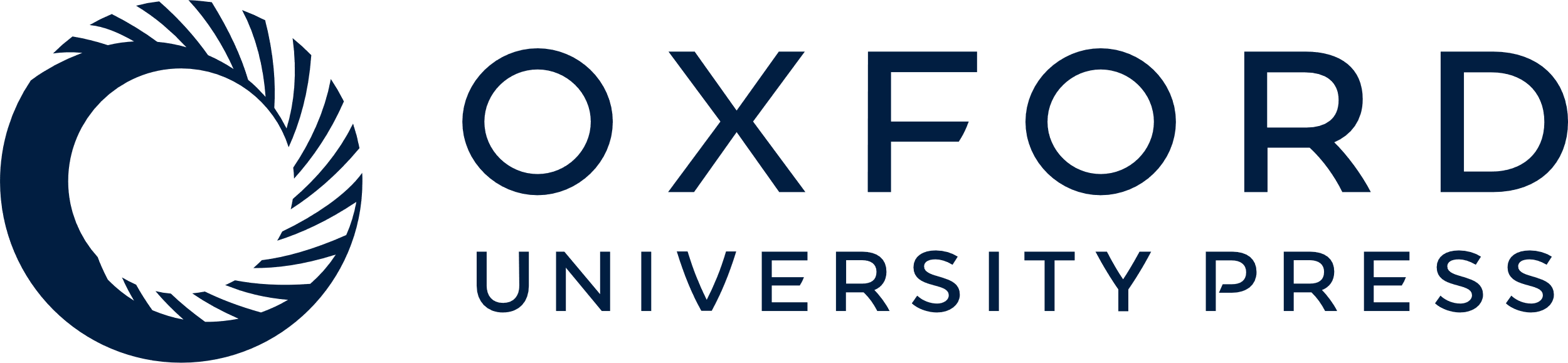 [Speaker Notes: Figure 1 Odds ratios by year for in-hospital all-cause mortality, stratified by age category. 2003 = base, adjustment for final diagnosis and hospital-level random effects.


Unless provided in the caption above, the following copyright applies to the content of this slide: Published on behalf of the European Society of Cardiology. All rights reserved. © The Author 2011. For permissions please email: journals.permissions@oup.com]